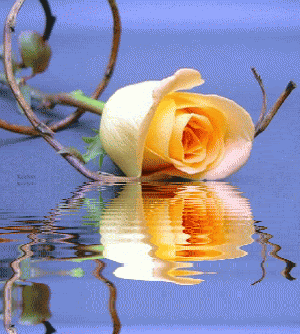 শুভেচ্ছা সবাইকে
খুরশিদ আলম তালুকদার, ময়মনসিংহ জিলা স্কুল
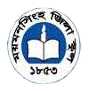 পরিচিতি
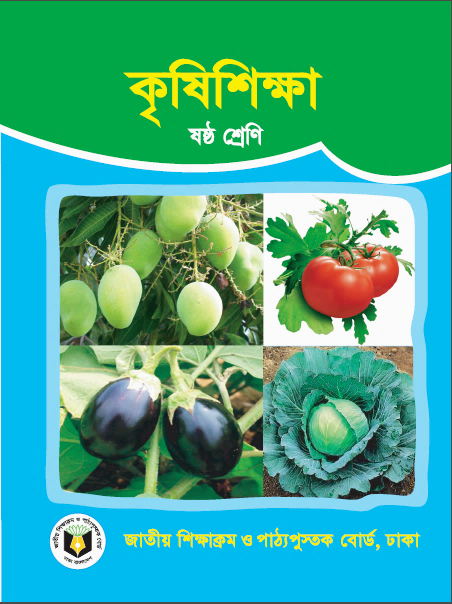 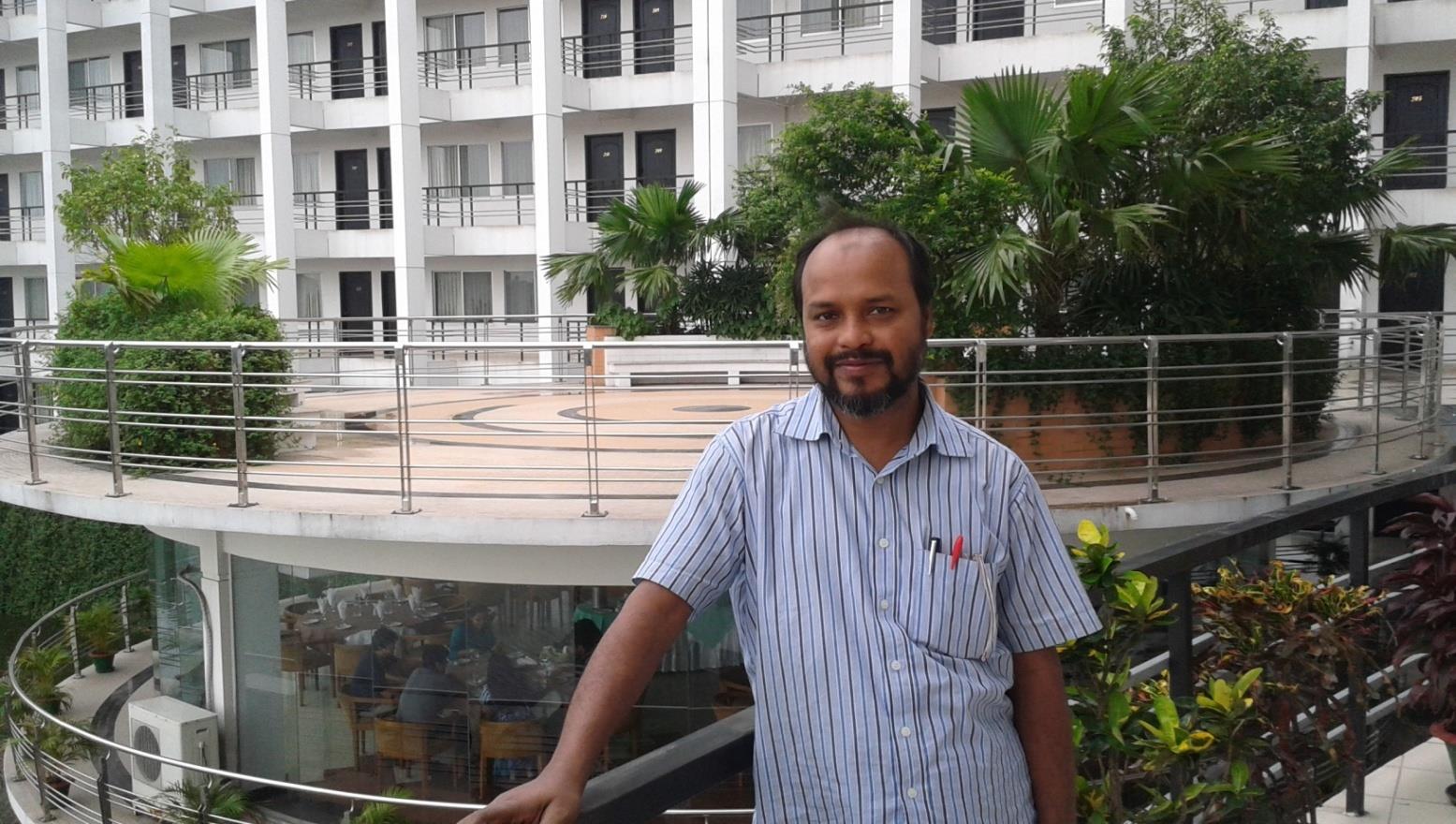 অধ্যায় : ২
কৃষি প্রযুক্তি
পাঠ : 9
নামঃ মোঃ খুরশিদ আলম তালুকদার
সহকারী শিক্ষক
ময়মনসিংহ জিলা স্কুল, 
ময়মনসিংহ।
মোবাইলঃ ০১৭২০৬৮২৫০০
ই- মেইল:katmzs1968@gmail.com
খুরশিদ আলম তালুকদার, ময়মনসিংহ জিলা স্কুল
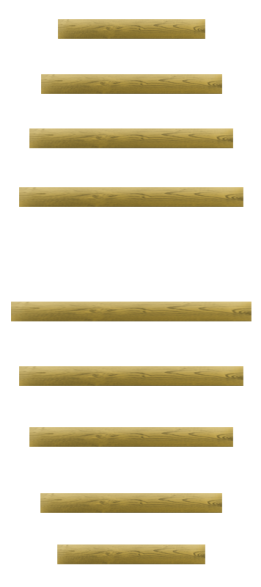 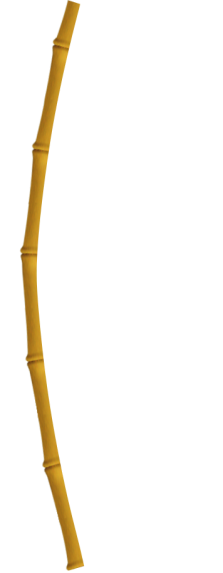 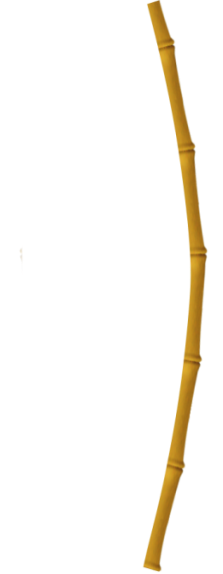 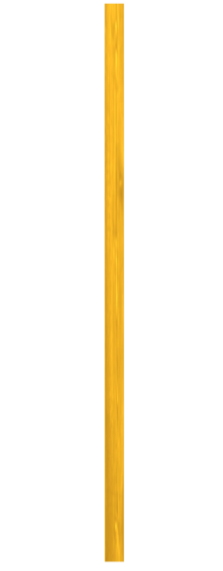 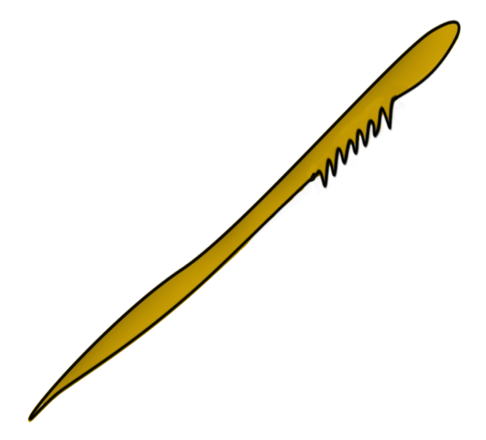 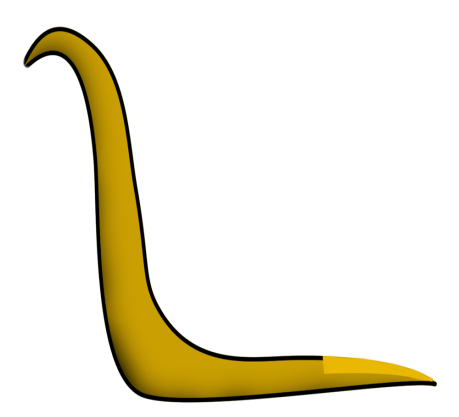 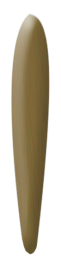 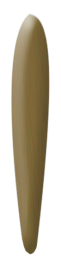 স্থানীয় কৃষি যন্ত্রপাতি
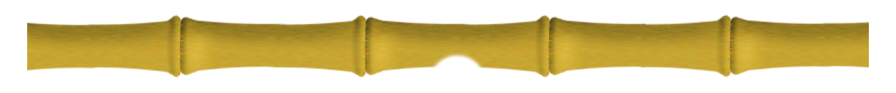 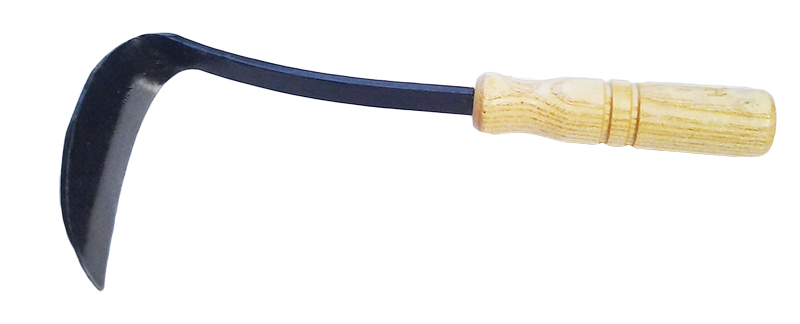 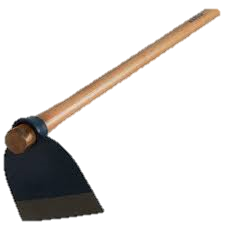 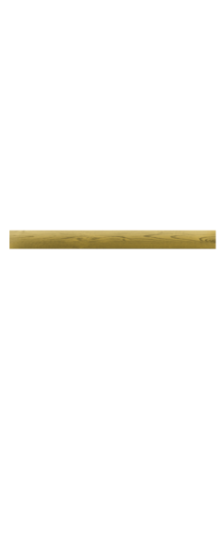 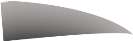 উপরের ছবিতে তোমরা কি দেখতে পাচ্ছ ?
খুরশিদ আলম তালুকদার, ময়মনসিংহ জিলা স্কুল
[Speaker Notes: পাঠ শিরোনাম বের করার জন্য স্লাইডটি দেখিয়ে শিক্ষার্থীদের প্রশ্নকরার মাধ্যমে পাঠ ঘোষণা করা যায়।]
শিখনফল
এ পাঠ শেষে শিক্ষার্থীরা ---
১। স্থানীয় কৃষি যন্ত্রপাতি সম্পর্কে বলতে পারবে।
২। স্থানীয় কৃষি যন্ত্রপাতির ব্যবহার ব্যাখ্যা করতে পারবে।
খুরশিদ আলম তালুকদার, ময়মনসিংহ জিলা স্কুল
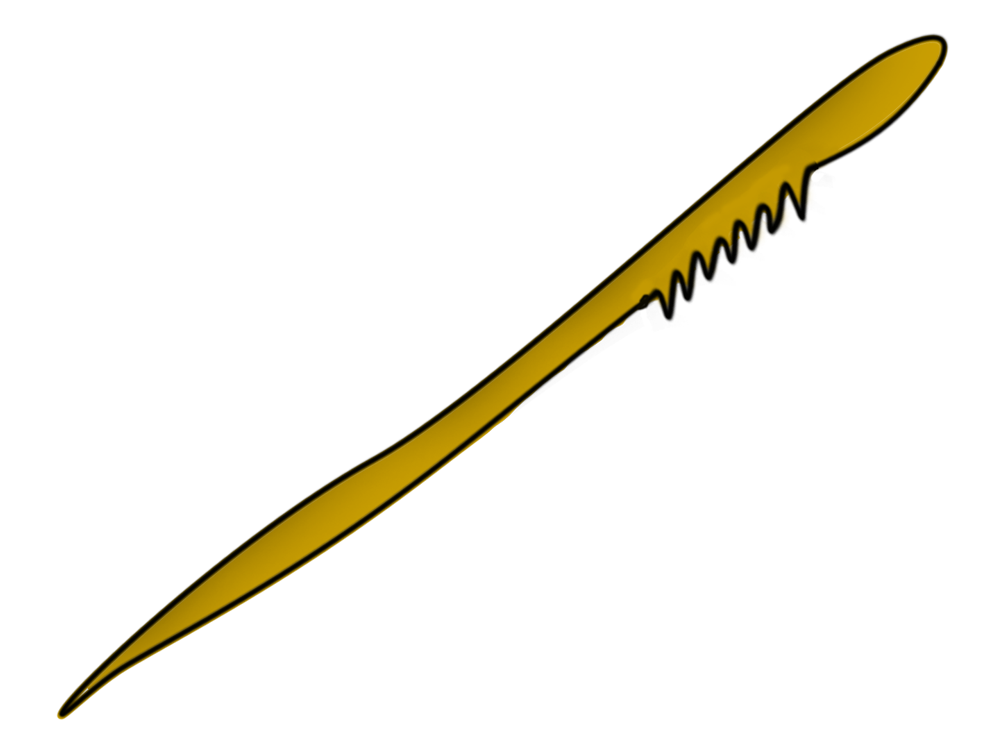 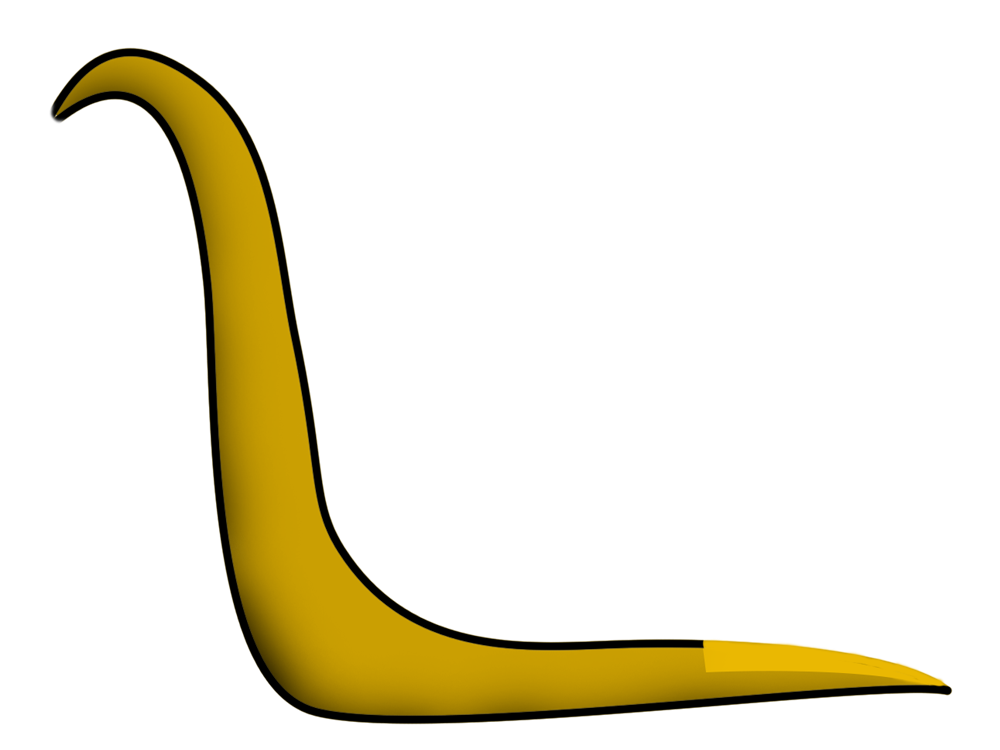 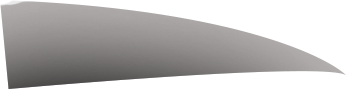 উপরের ছবিতে তোমরা কি দেখতে পাচ্ছ?
লাঙ্গল
খুরশিদ আলম তালুকদার, ময়মনসিংহ জিলা স্কুল
চলো এবার আমরা কিভাবে লাঙ্গল তৈরি  করা যায় তা জেনে নেই।
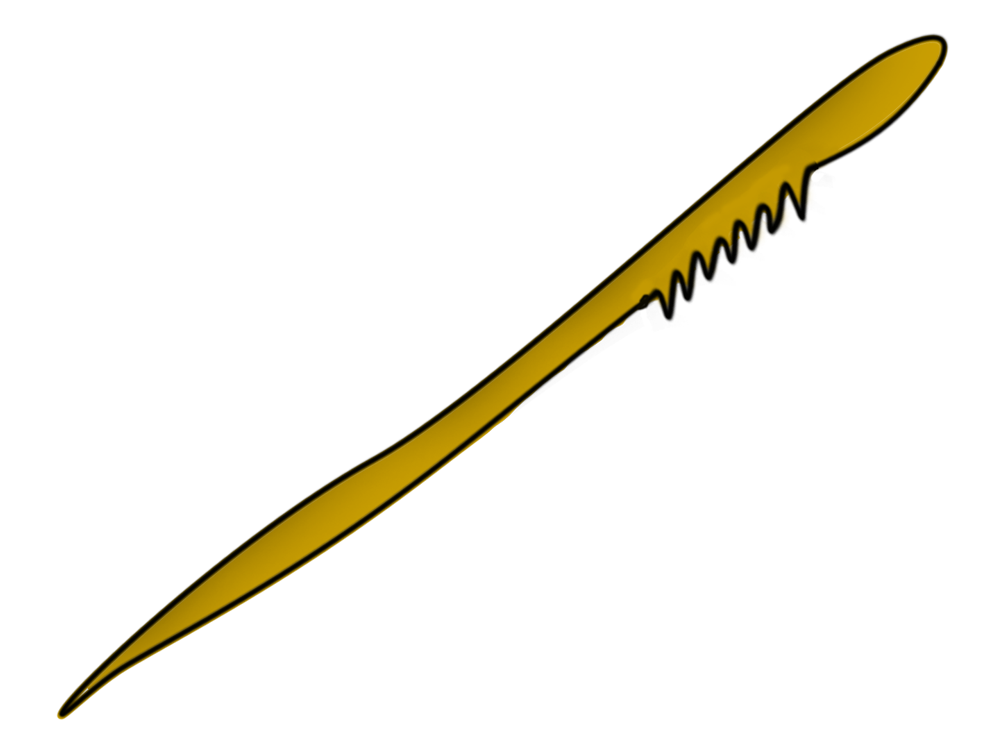 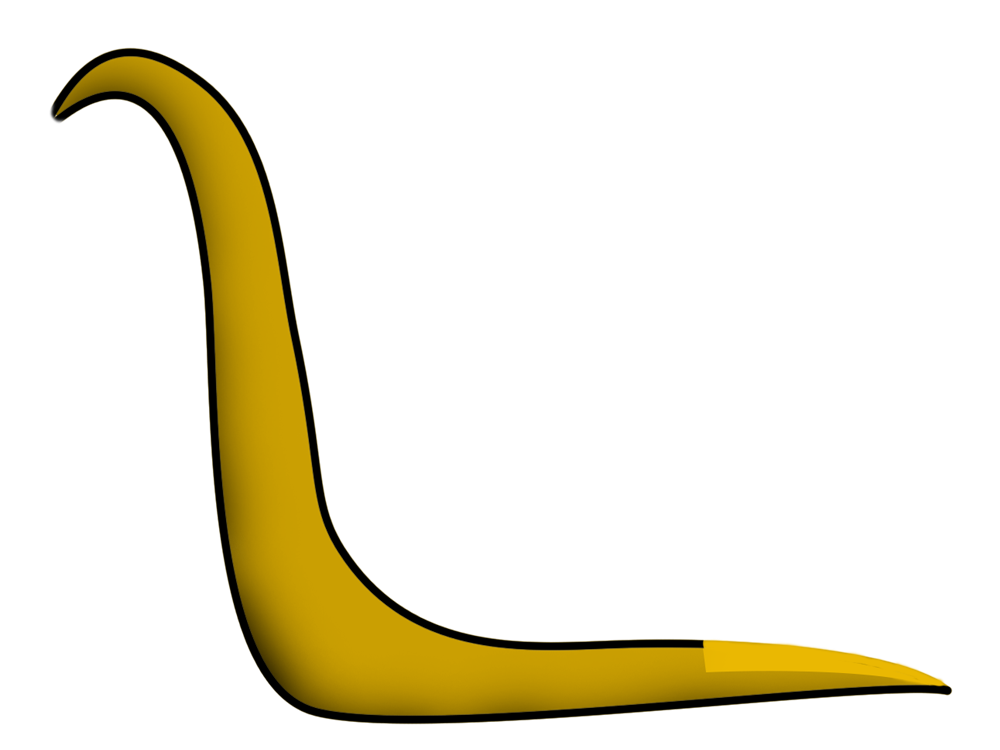 লাঙ্গলের শরীর বা বডি
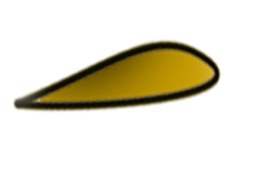 লাঙ্গলের ঈশ
লাঙ্গলের হাতল
লাঙ্গলের খিলান
লাঙ্গলের ফলা
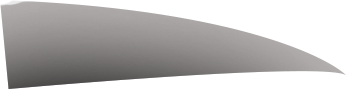 খুরশিদ আলম তালুকদার, ময়মনসিংহ জিলা স্কুল
চলো এবার আমরা লাঙ্গলের কাজ  জেনে নেই।
জমি চাষের জন্য লাঙ্গল ব্যবহার করা হয়।
খুরশিদ আলম তালুকদার, ময়মনসিংহ জিলা স্কুল
চলো লাঙ্গল ব্যবহারের সুবিধাগুলো জেনে নেই ।
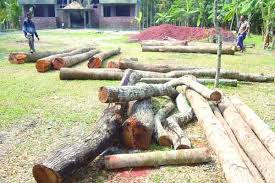 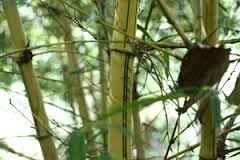 লাঙ্গল সহজলভ্য ও দেশীয় উপাদান দ্বারা তৈরি ।
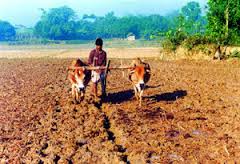 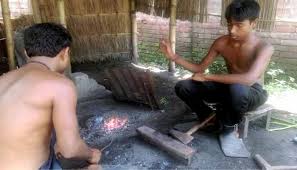 লাঙ্গল তৈরি  করা ও পরিচালনা করা সহজ।
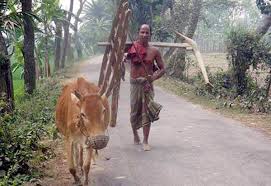 লাঙ্গল ওজনে হাল্কা বলে বহন করা সহজ।
খুরশিদ আলম তালুকদার, ময়মনসিংহ জিলা স্কুল
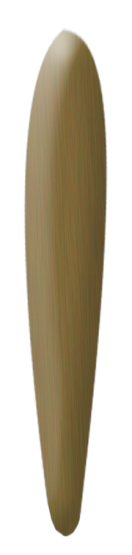 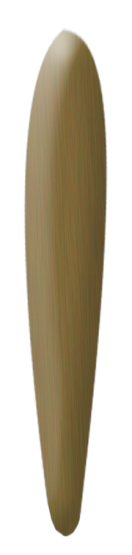 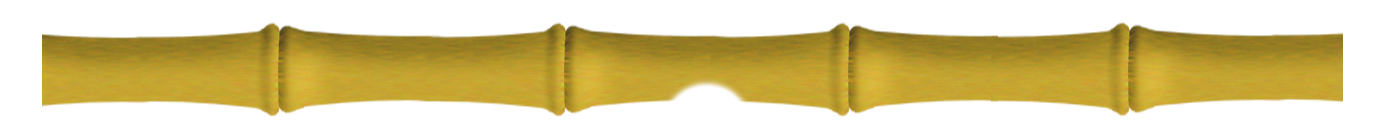 উপরের ছবিতে তোমরা কী  দেখতে পাচ্ছ?
জোয়াল
খুরশিদ আলম তালুকদার, ময়মনসিংহ জিলা স্কুল
চলো এবার আমরা কিভাবে জোয়াল তৈরি  করা যায় তা জেনে নেই।
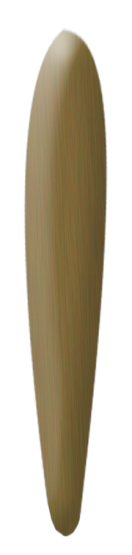 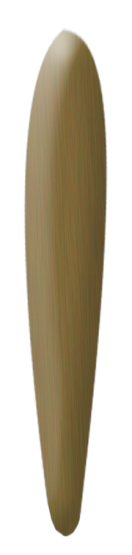 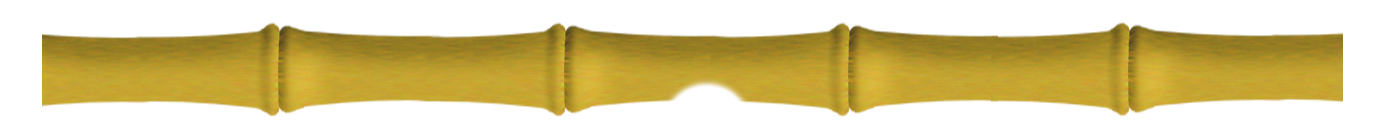 জোয়াল
খুরশিদ আলম তালুকদার, ময়মনসিংহ জিলা স্কুল
চলো এবার আমরা জোয়ালের ব্যবহার জেনে নেই।
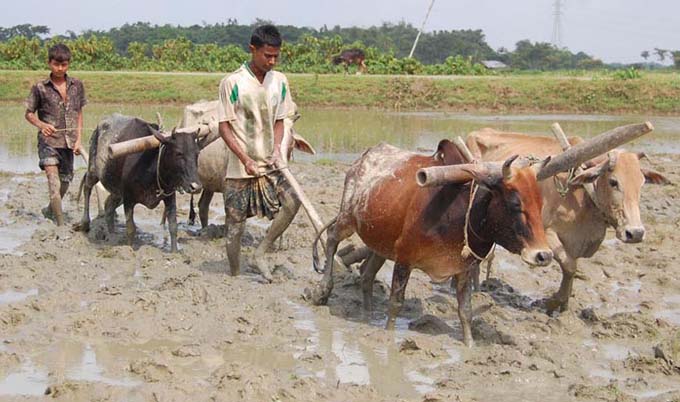 গরুর কাঁধে জোয়াল
জোয়াল গরুর কাঁধে রেখে কাঠি দুটির সাথে রশি বেঁধে লাঙ্গলের সাথে বেঁধে দেয়া  হয়।
খুরশিদ আলম তালুকদার, ময়মনসিংহ জিলা স্কুল
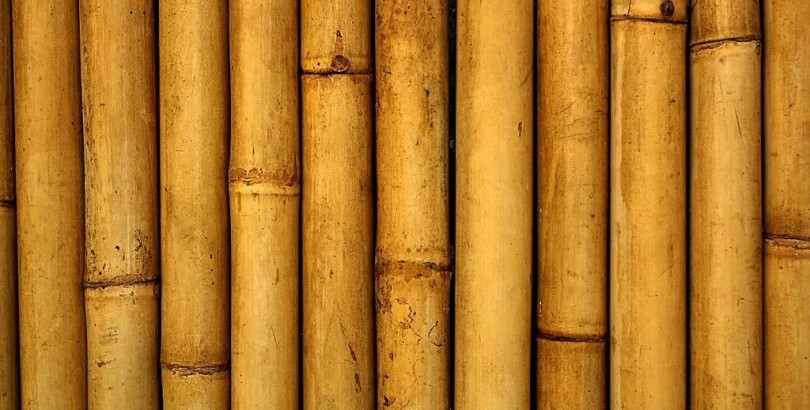 চলো এবার আমরা জোয়ালের সুবিধাগুলো জেনে নেইঃ
১। বাঁশ বা কাঠ দিয়ে জোয়াল
    তৈরি করা হয়।
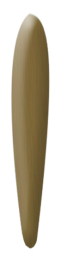 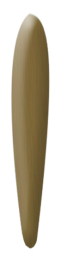 ২। জোয়াল তৈরি  করা সহজ।
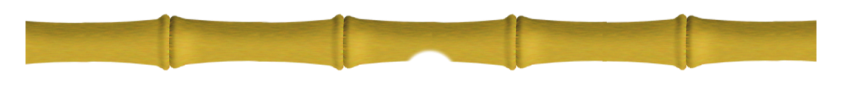 জোয়াল কাঁধে
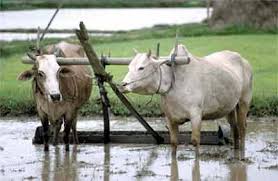 ৩। ওজনে হালকা তাই গরুর পক্ষে বহন করা সহজ।
খুরশিদ আলম তালুকদার, ময়মনসিংহ জিলা স্কুল
মূল্যায়ন
১। প্রধান কয়েকটি কৃষি যন্ত্রপাতির নাম লিখ। 
২। লাঙ্গল কী কী  কাজে ব্যবহার করা হয়?
৩। জোয়াল এর সুবিধাগুলো লিখ।
খুরশিদ আলম তালুকদার, ময়মনসিংহ জিলা স্কুল
[Speaker Notes: মূল্যায়নের মাধ্যমে জ্ঞানমূলক ও অনুধাবণমূলক প্রশ্নোত্তরের চর্চা করানো যেতে পারে।]
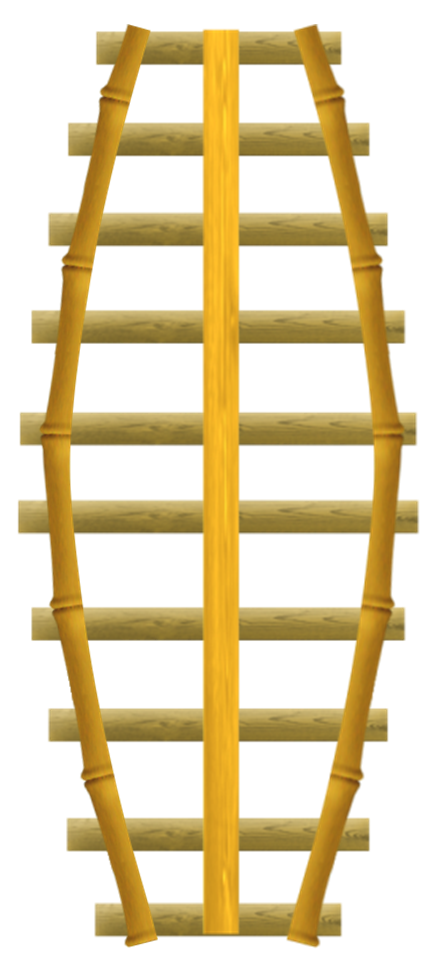 মই
ছবিতে তোমরা কি দেখতে পাচ্ছ?
খুরশিদ আলম তালুকদার, ময়মনসিংহ জিলা স্কুল
[Speaker Notes: প্রয়োজনে বাস্তবের মই শিক্ষার্থীদের দেখানো যেতে পারে।]
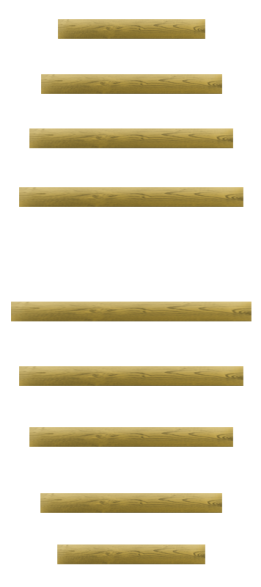 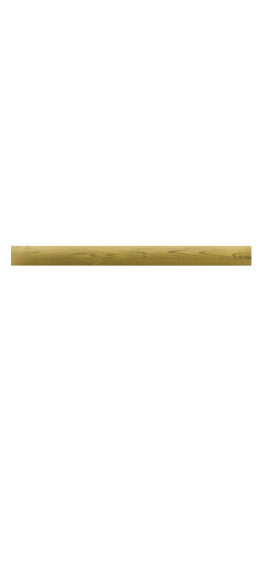 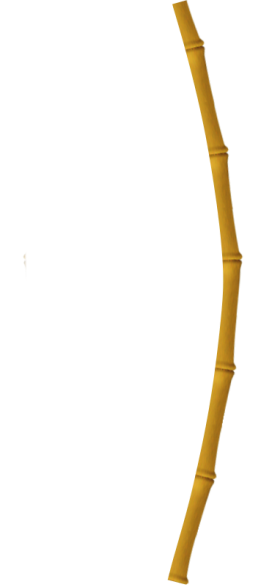 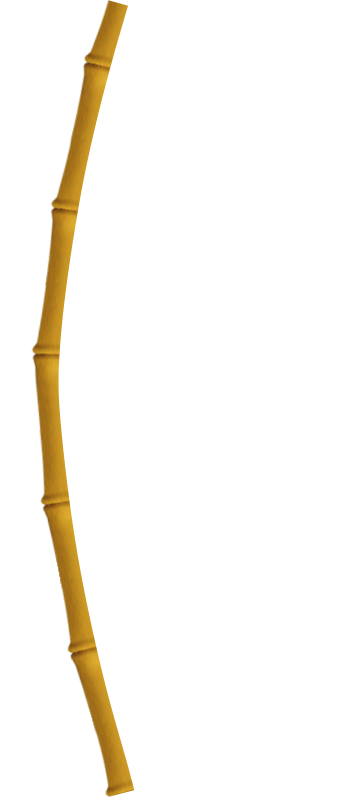 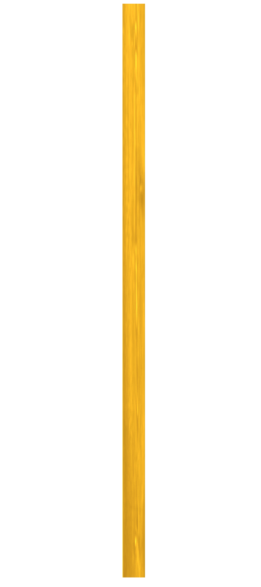 মইয়ের ভীম
বাঁশের  অন্য ভাগ
খিলান বা খিল
বাঁশের এক ভাগ
চলো এবার আমরা কিভাবে মই তৈরি করা যায় তা জেনে নেই।
দেশি মই
খুরশিদ আলম তালুকদার, ময়মনসিংহ জিলা স্কুল
চলো এবার আমরা মইয়ের ব্যবহার জেনে নেই
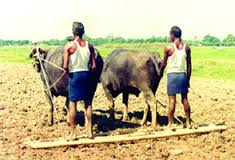 ১। মাটির ঢেলা ভাঙা।
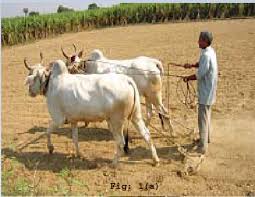 ২। মাটি সমতল করা।
খুরশিদ আলম তালুকদার, ময়মনসিংহ জিলা স্কুল
দলগত কাজ
০৬ মিনিট
দল (ক)
লাঙল এর সুবিধাগুলো লিখ।
দল (খ)
মই কী কী কাজে ব্যাবহার করা হয়।
দল (গ)
জোয়াল এর সুবিধাগুলো লিখ।
খুরশিদ আলম তালুকদার, ময়মনসিংহ জিলা স্কুল
[Speaker Notes: দলগত কাজের মাধ্যমে সৃজনশীল প্রশ্নোত্তর এর চর্চা করানো যেতে পারে। এর জন্য সর্বোচ্চ ১২ মিনিট সময় বরাদ্দ রাখা যায়।]
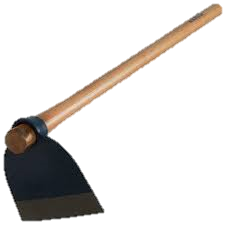 কোদাল
উপরের ছবিতে তোমরা কী  দেখতে পেলে?
খুরশিদ আলম তালুকদার, ময়মনসিংহ জিলা স্কুল
[Speaker Notes: প্রয়োজনে বাস্তবের কোদাল শিক্ষার্থীদের দেখানো যেতে পারে।]
চলো এবার আমরা কিভাবে কোদাল তৈরি করা যায় তা জেনে নেই।
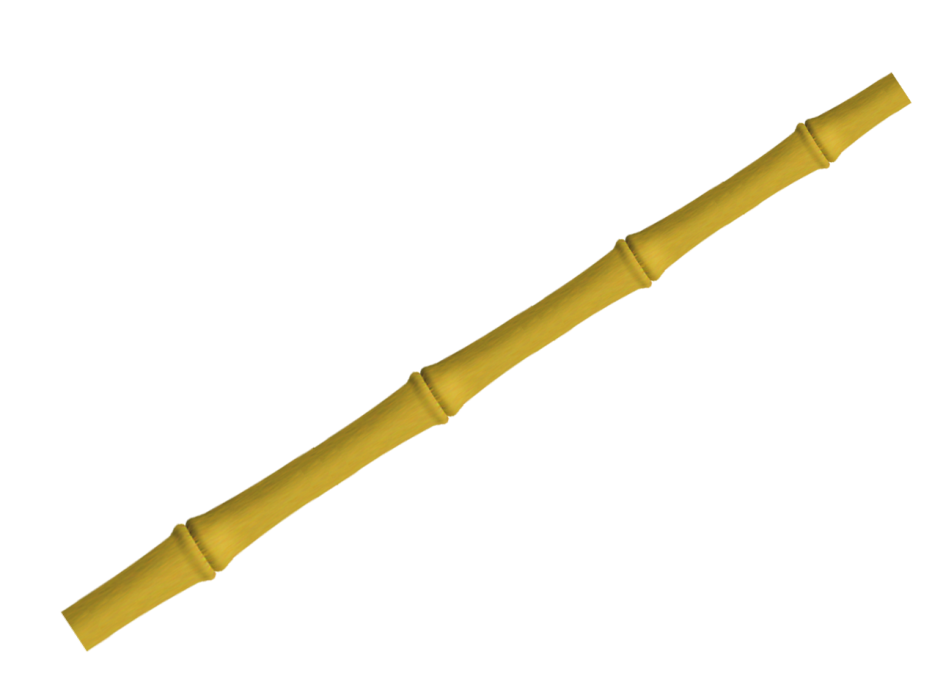 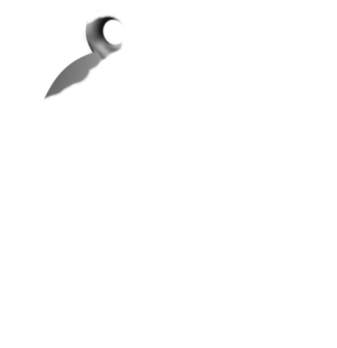 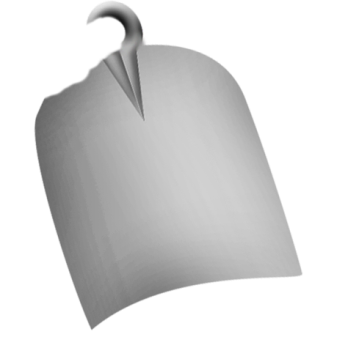 কোদালের ফলা
কোদালের হাতল
খুরশিদ আলম তালুকদার, ময়মনসিংহ জিলা স্কুল
[Speaker Notes: কামারশালায় যেয়ে শিক্ষার্থীদের কিভাবে কোদাল তৈরী করা যায় তা দেখানো যেতে পারে।]
চলো এবার আমরা কোদালের কাজ দেখে নেই।
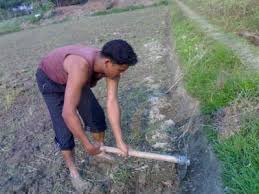 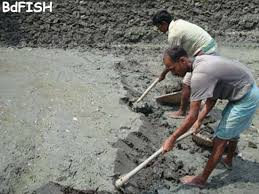 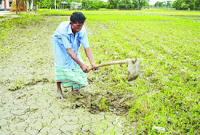 ছবিতে আমরা কী দেখতে পেলাম?
কোদাল দিয়ে আগাছা দমন করা হচ্ছে।
কোদাল দিয়ে মাটি কাটা হচ্ছে।
কোদাল দিয়ে জমি তৈরী করা হচ্ছে।
খুরশিদ আলম তালুকদার, ময়মনসিংহ জিলা স্কুল
[Speaker Notes: কোদালের আরও কাজ শিক্ষার্থীদের হাতে কলমে করে দেখানো যেতে পারে।]
চলো এবার আমরা কোদালের সুবিধা জেনে নেই।
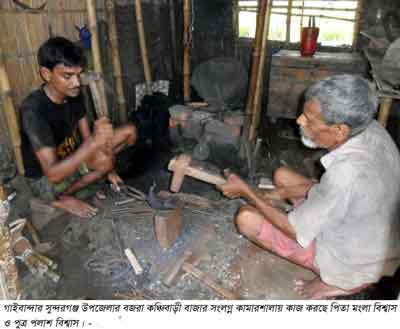 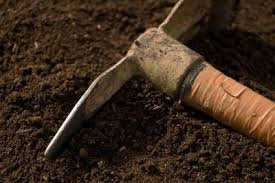 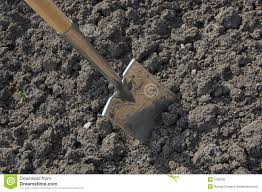 ১। স্থানীয়ভাবে কামারশালায় তৈরী করা যায়।
২। মাটি আলগা করা, ঢেলা ভাঙা ও আগাছা দমনেও কোদাল 
      ব্যবহার করা হয়।
খুরশিদ আলম তালুকদার, ময়মনসিংহ জিলা স্কুল
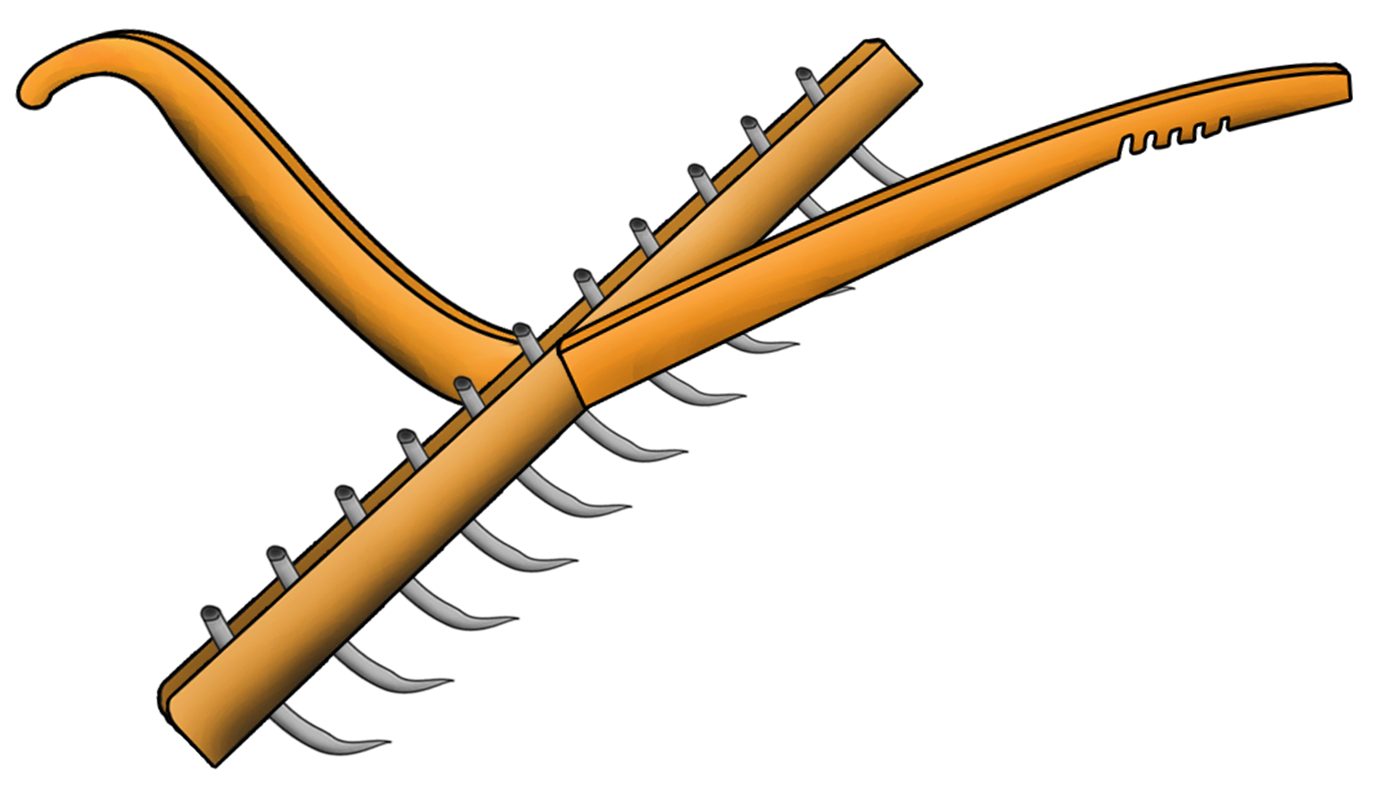 উপরের ছবিতে তোমরা কী দেখতে পেলে?
আঁচড়া বা বিদা
খুরশিদ আলম তালুকদার, ময়মনসিংহ জিলা স্কুল
চলো এবার আমরা কিভাবে আঁচড়া বা বিদা তৈরি করা যায় তা জেনে নেই।
মুঠি
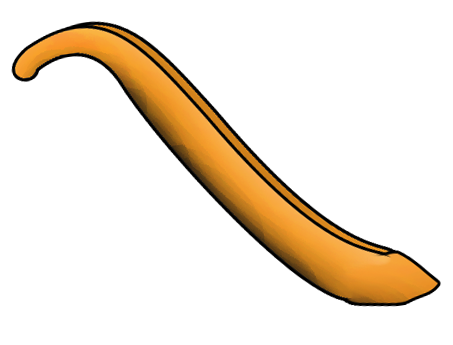 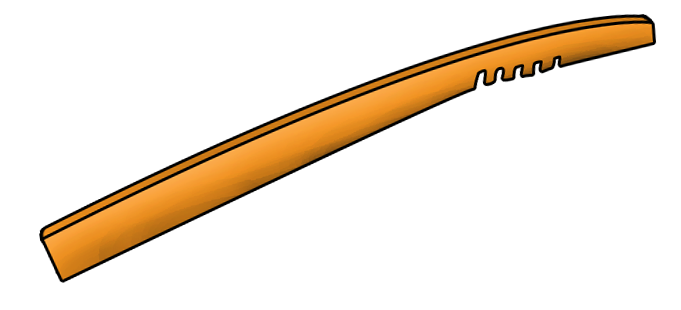 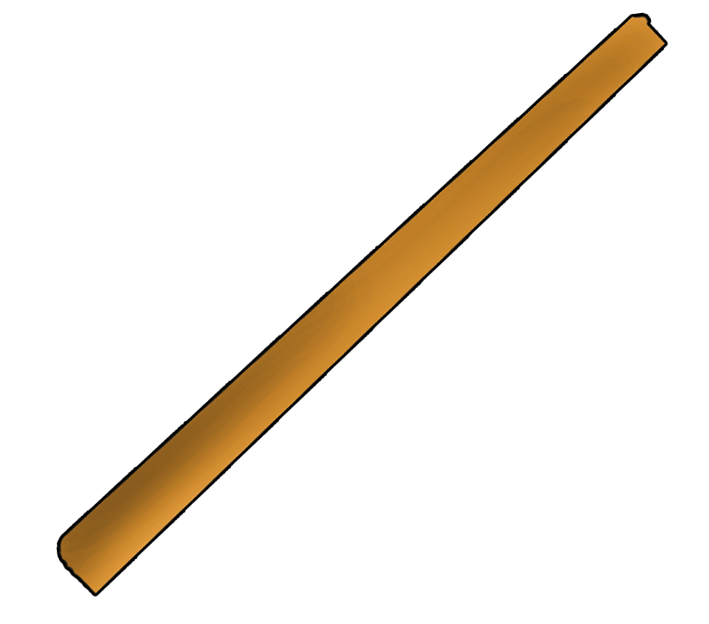 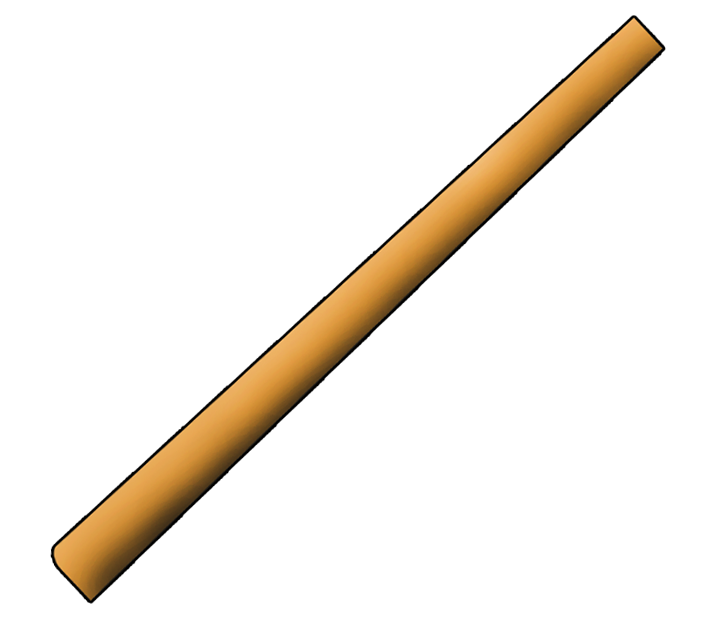 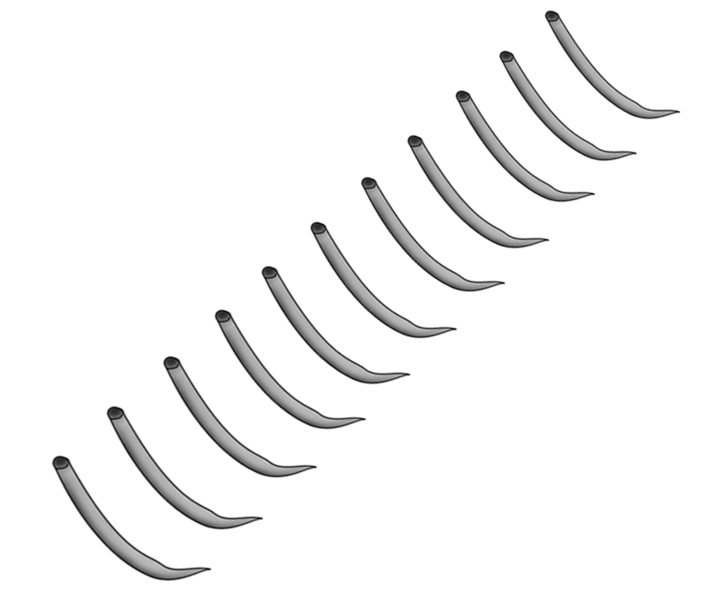 হাতল
ঈশ
ভীম
লোহার খিল
খুরশিদ আলম তালুকদার, ময়মনসিংহ জিলা স্কুল
চলো এবার আমরা আঁচড়া বা বিদার  কাজ জেনে নেই।
খুরশিদ আলম তালুকদার, ময়মনসিংহ জিলা স্কুল
মূল্যায়ন
১। কোন যন্ত্র দ্বারা মাটির ঢেলা ভাঙা ও সমতল করা হয়? 
২। কোদাল কী কী কাজে ব্যবহার করা হয়? 
৩। ফসল পাতলাকরন ও আগাছা দমনে কোন যন্ত্র ব্যবহার করা হয়?
খুরশিদ আলম তালুকদার, ময়মনসিংহ জিলা স্কুল
[Speaker Notes: মূল্যায়নের মাধ্যমে জ্ঞানমূলক ও অনুধাবণমূলক প্রশ্নোত্তরের চর্চা করানো যেতে পারে।]
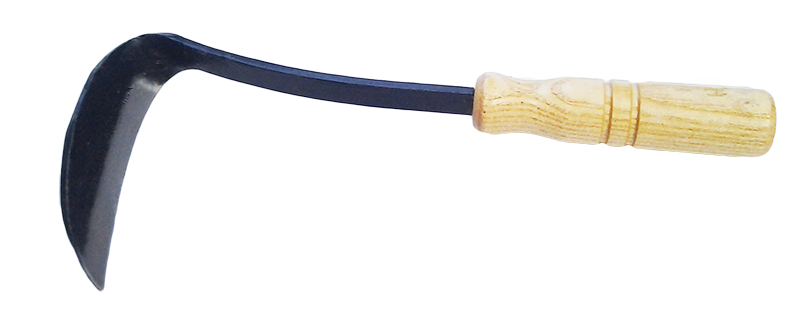 নিড়ানি
উপরের ছবিতে তোমরা কী দেখতে পেলে?
খুরশিদ আলম তালুকদার, ময়মনসিংহ জিলা স্কুল
[Speaker Notes: শিক্ষার্থীদের বাস্তবে নিড়ানি দেখানো যেতে পারে।]
চলো নিড়ানি কিভাবে তৈরি করা যায় তা দেখে নেই।
ফলা
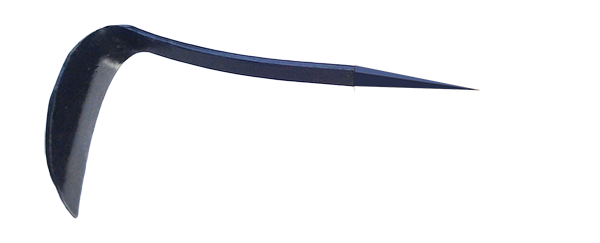 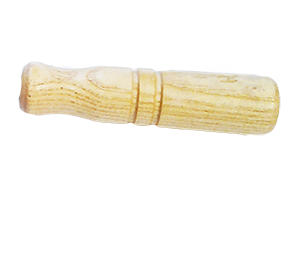 হাতল
খুরশিদ আলম তালুকদার, ময়মনসিংহ জিলা স্কুল
[Speaker Notes: কামারশালায় যেয়ে শিক্ষার্থীদের কিভাবে নিড়ানি  তৈরী করা যায় তা দেখানো যেতে পারে।]
চলো এবার আমরা নিড়ানির কাজ জেনে নেই।
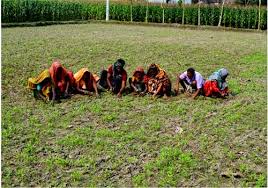 ১। ফসলের জমির আগাছা পরিষ্কার করা।
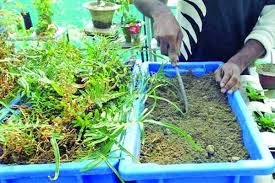 ২। জমির মাটি আলগা করা।
খুরশিদ আলম তালুকদার, ময়মনসিংহ জিলা স্কুল
[Speaker Notes: নিড়ানির আরও কাজ শিক্ষার্থীদের হাতে কলমে করে দেখানো যেতে পারে।]
বাড়ির কাজ
একটি লাঙলের চিত্র এঁকে এর বিভিন্ন অংশ চিহ্নিত করে পরবর্তী ক্লাসে উপস্থাপন করবে।
খুরশিদ আলম তালুকদার, ময়মনসিংহ জিলা স্কুল
[Speaker Notes: শিক্ষক নিজের ইচ্ছেমত করে বাড়ির কাজ শিক্ষার্থীদের দিয়ে করাতে পারেন।]
নতুন শব্দ
লাঙ্গল
জোয়াল
আঁচড়া
নিড়ানি
ঈশ
সবাই ভাল থেকো
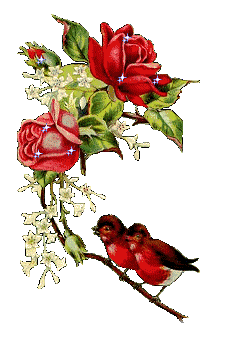 ধন্যবাদ
খুরশিদ আলম তালুকদার, ময়মনসিংহ জিলা স্কুল